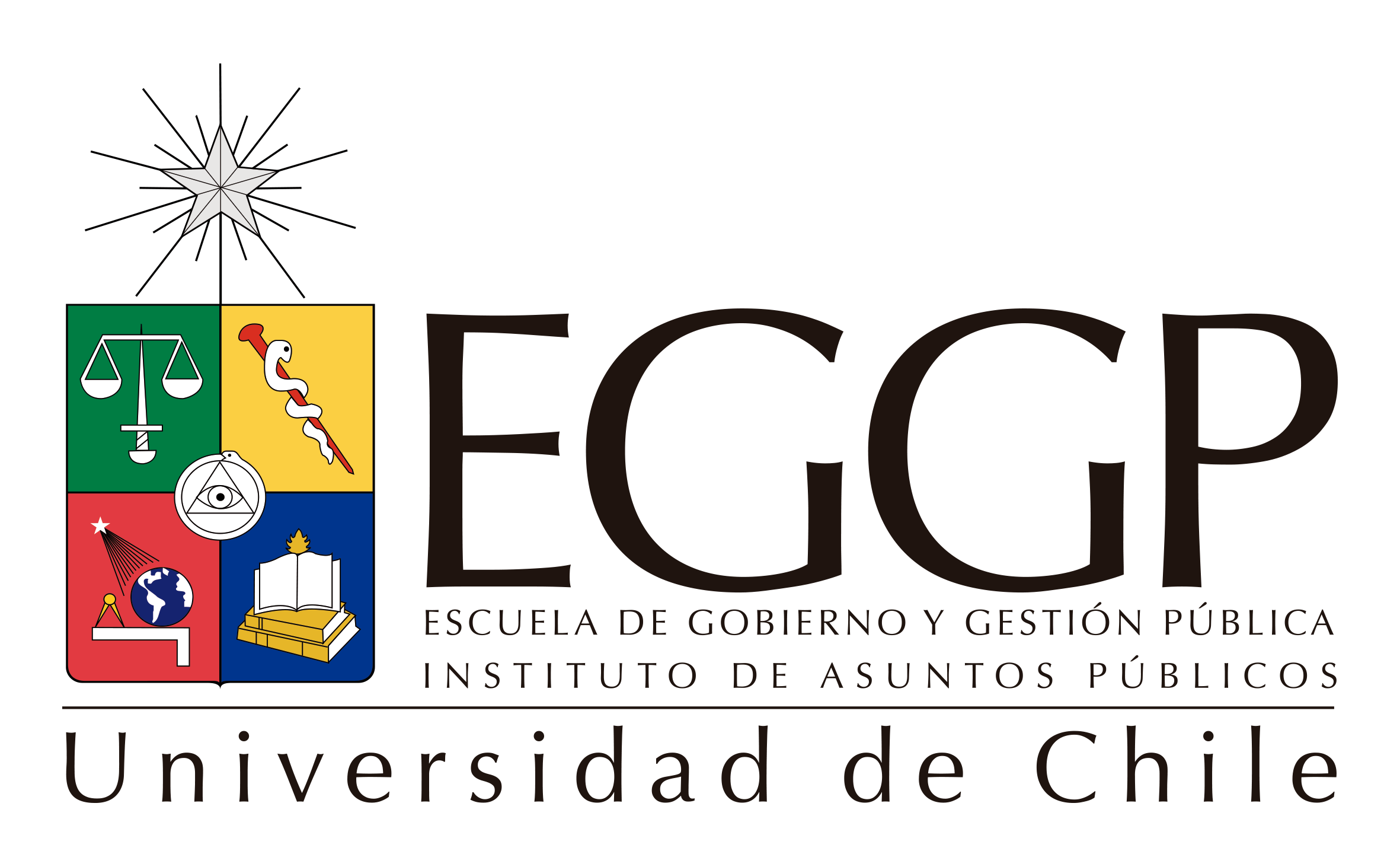 Contabilidad Gubernamental NICSP 15
Felipe Malgüe T.
INSPECTOR DEL TRABAJO
Contador Público y Auditor, Universidad de Santiago de Chile
Diplomado en Gestión de Personas, Universidad de Chile
MBA, Universidad de Lleida – España
NICSP 15Instrumentos financieros: Revelación y Presentación
NIC SP Derogada.